WOMEN’S NUTRITION | Classes
Program
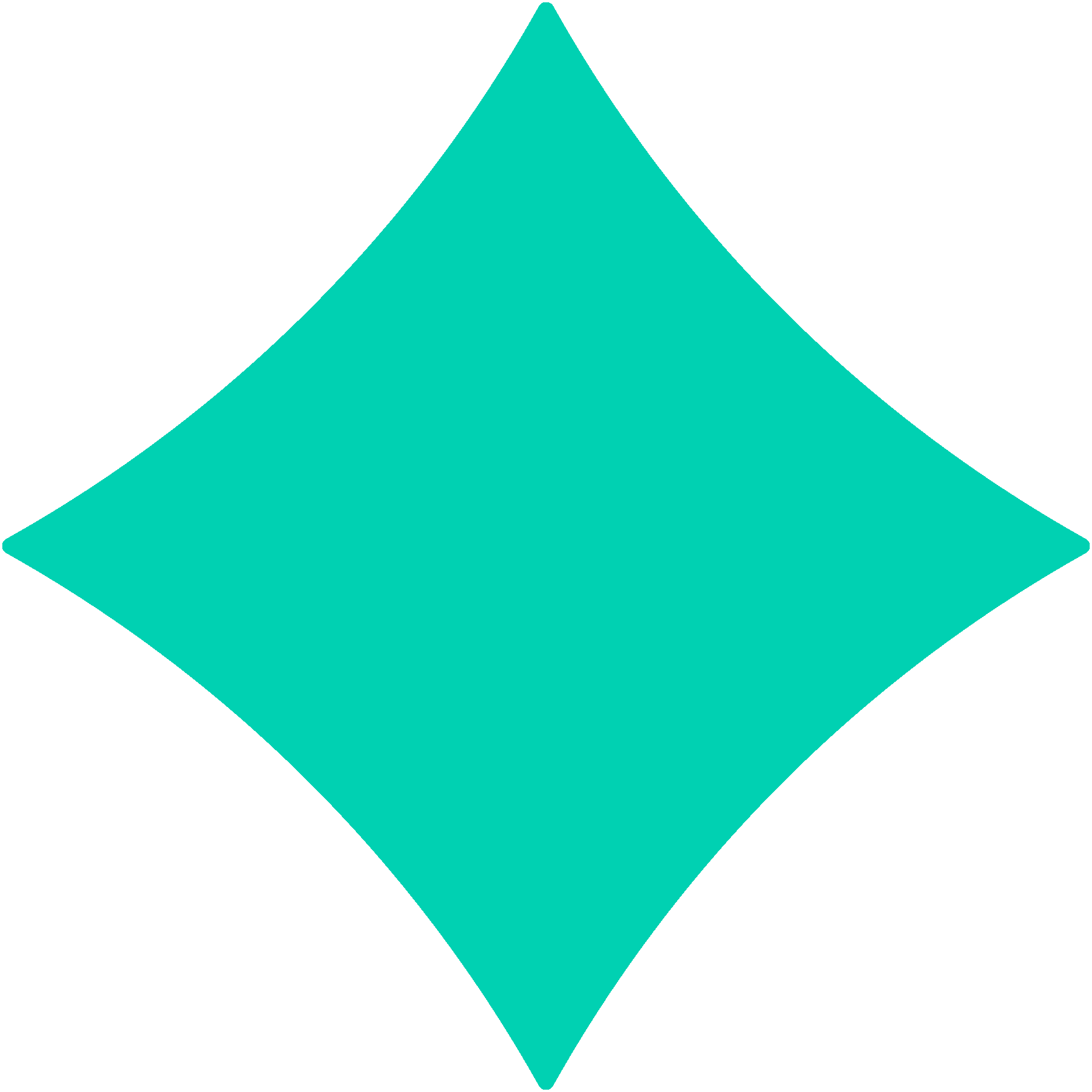 Women’s Health Content Library
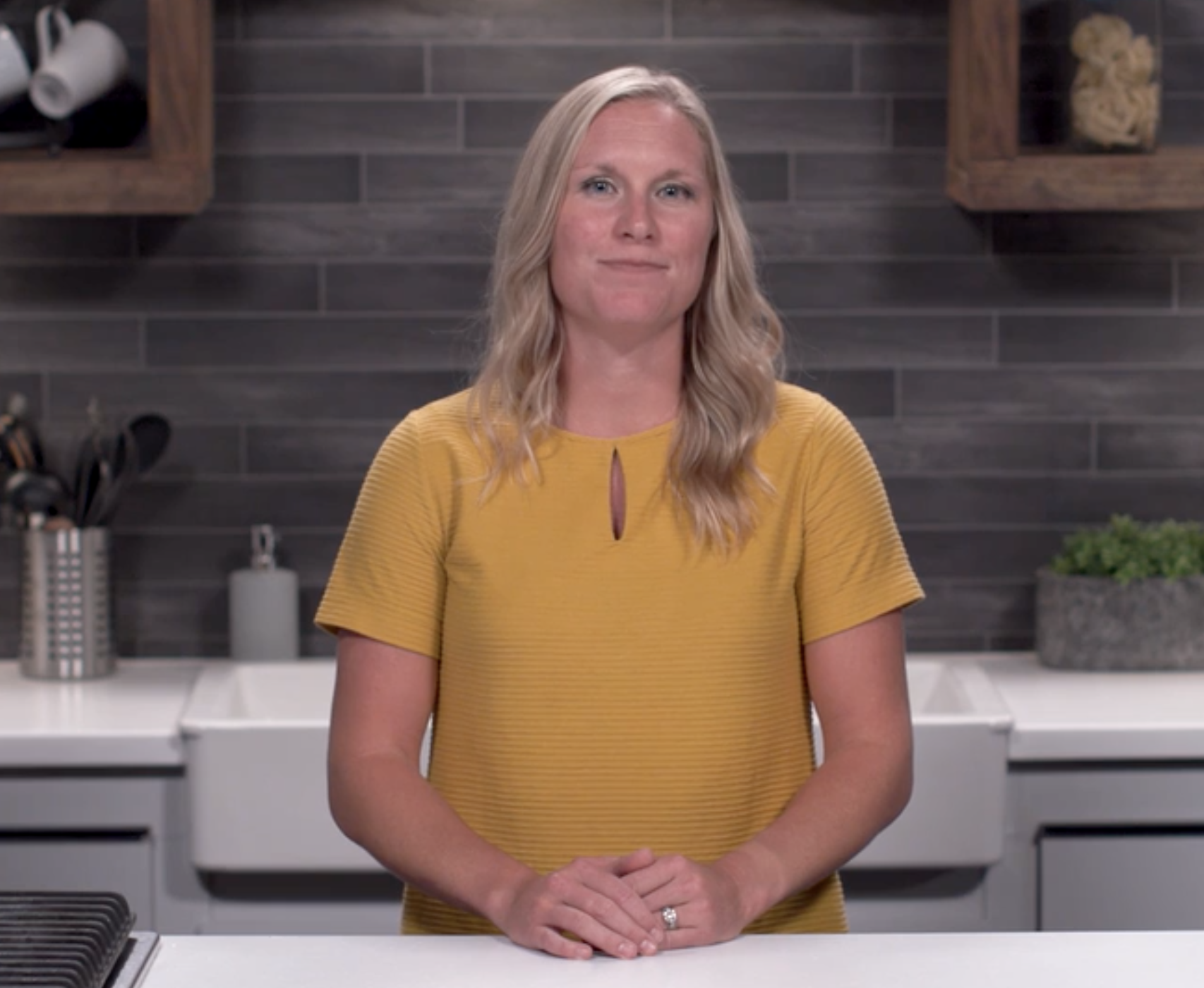 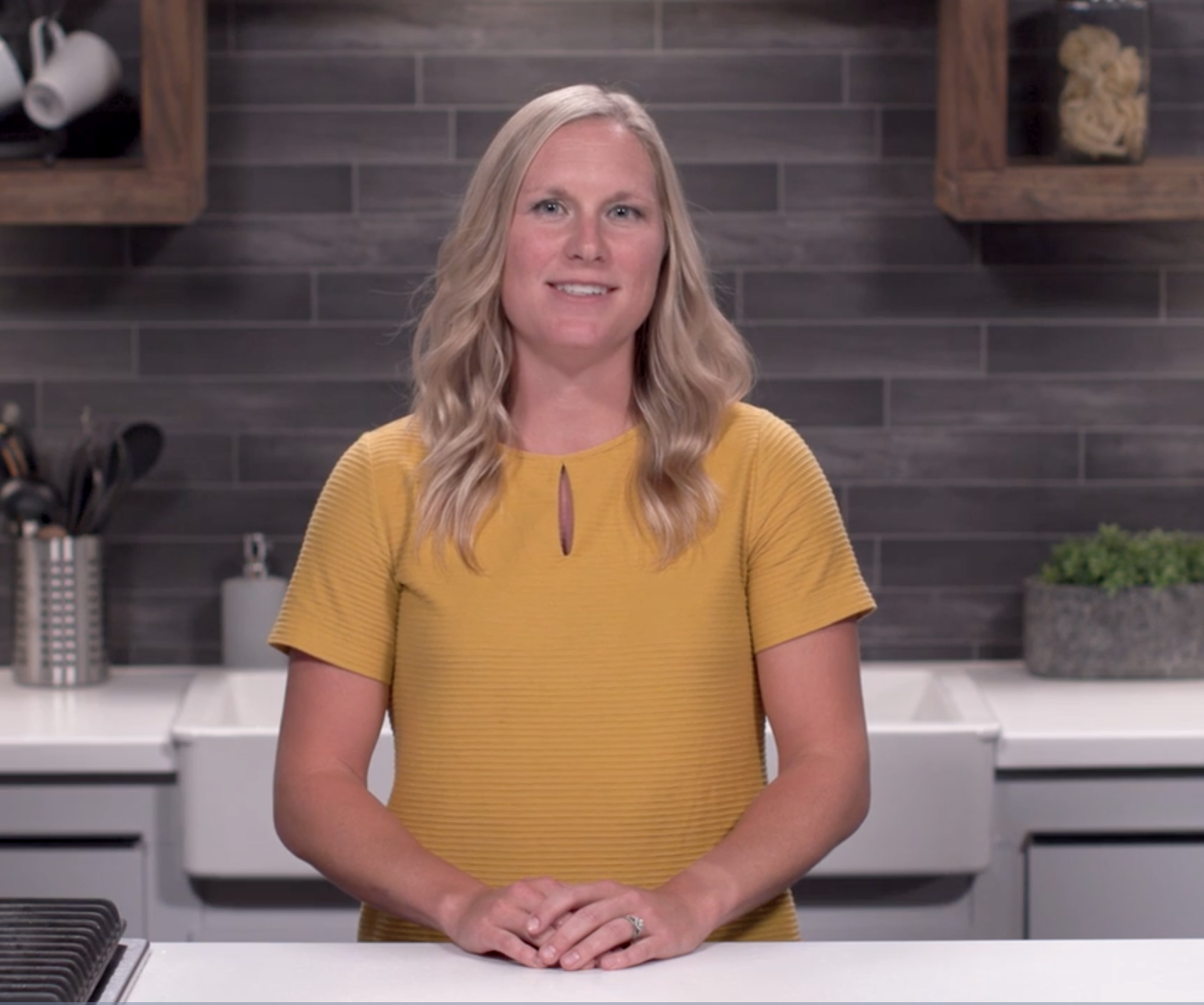 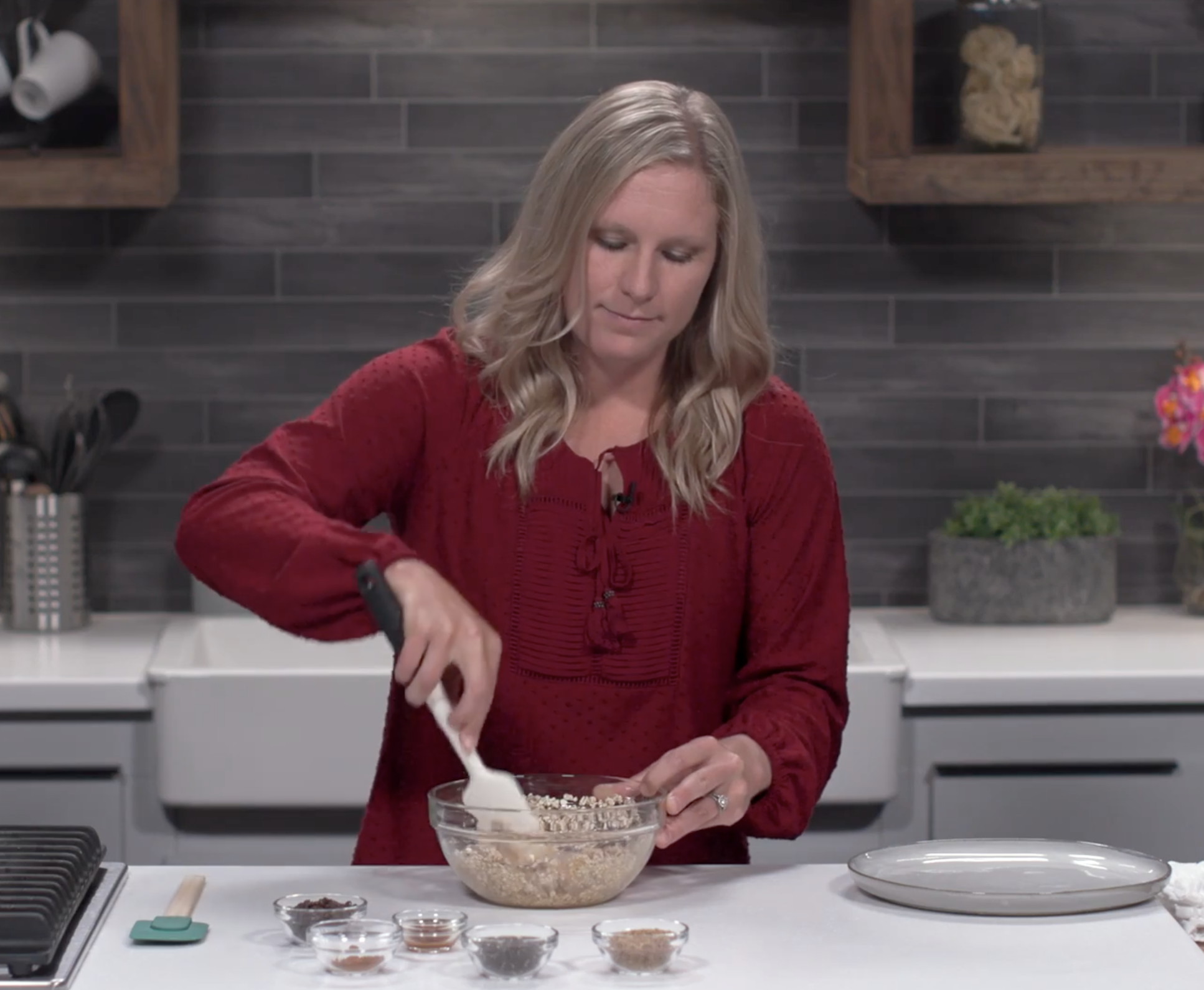 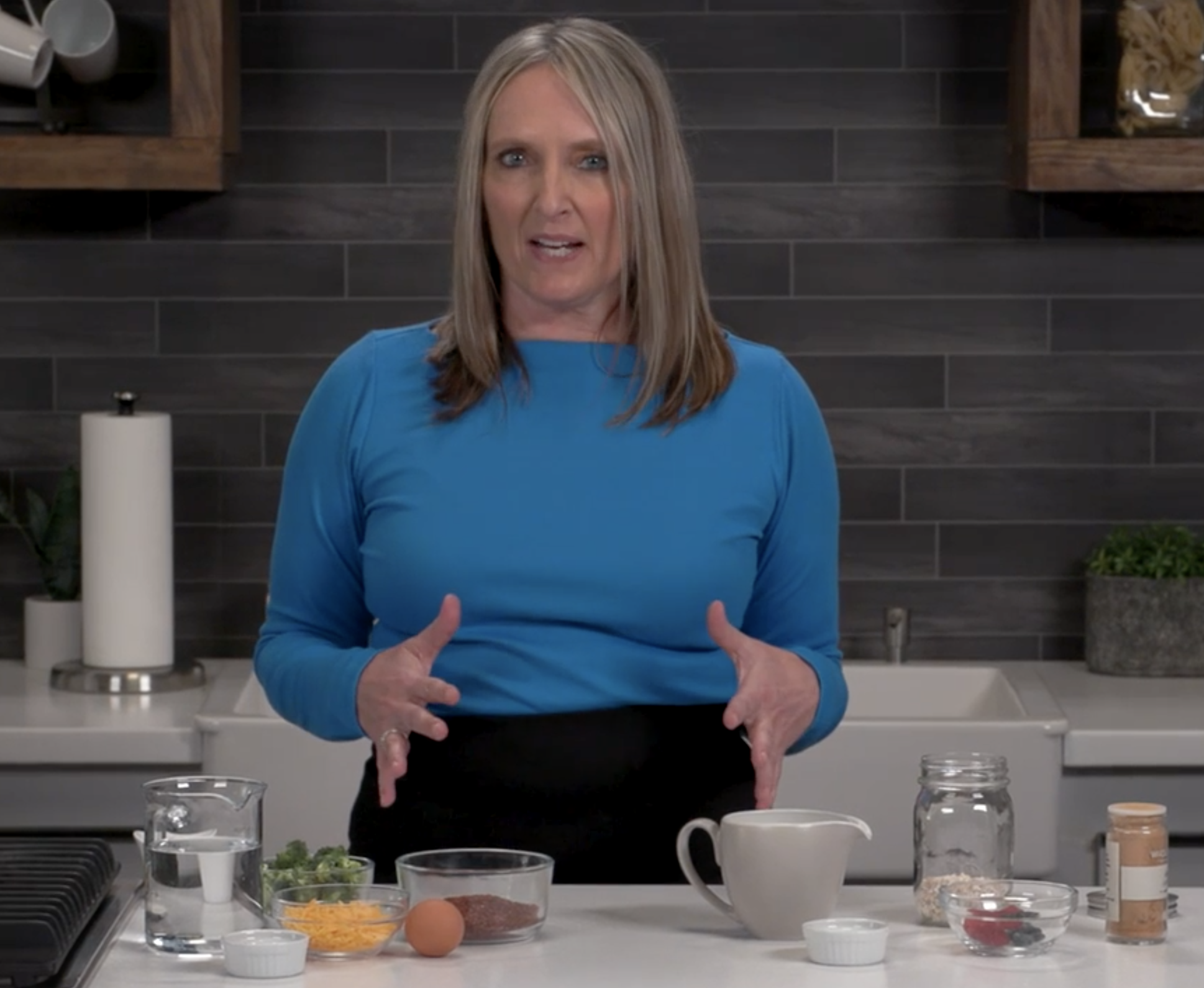 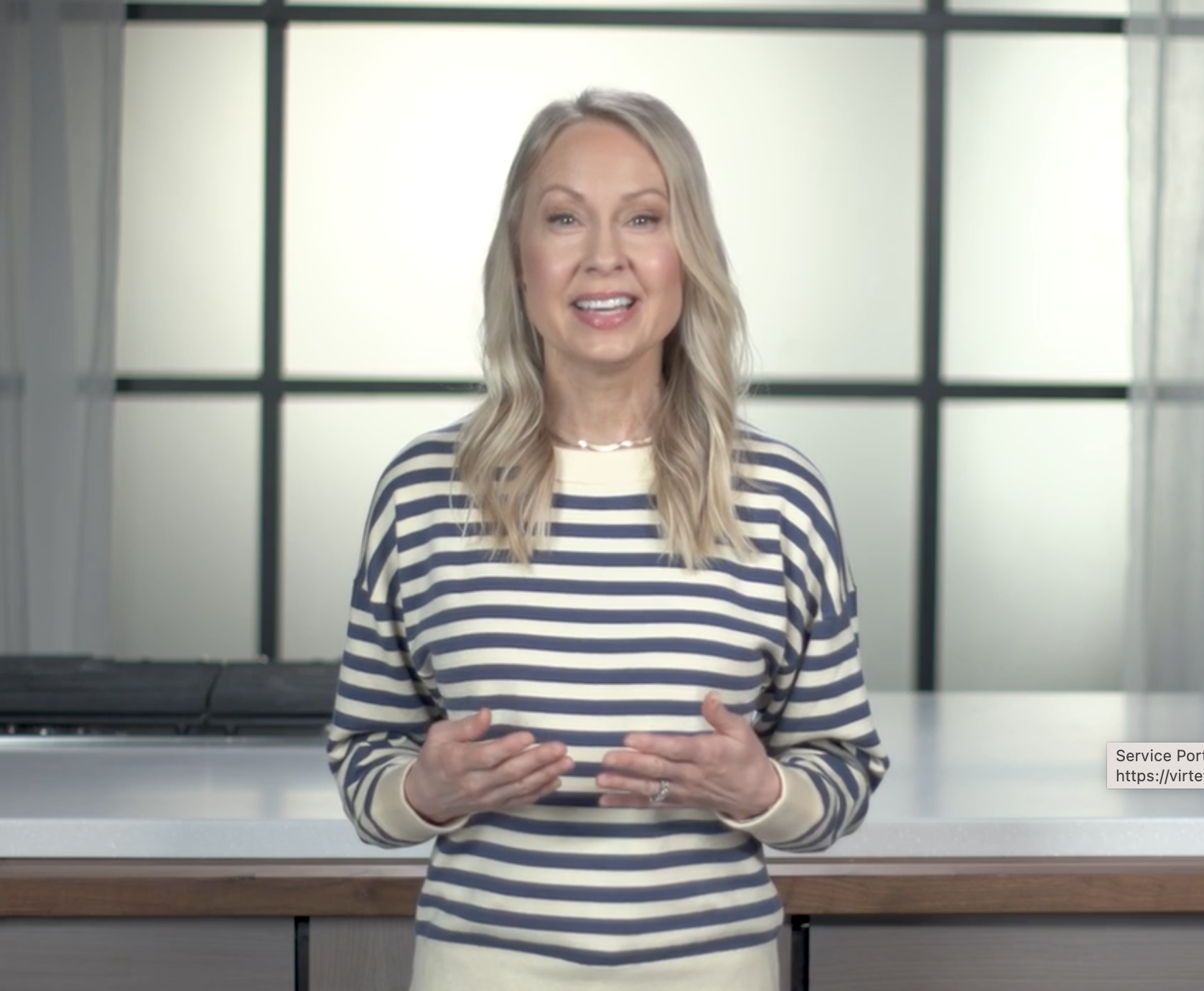 Nourished Mom
Energy Bites for New Moms
Pregnancy Plate
Nutrition After 50
Women’s Hormones41 Activities | 6 Weeks
PRE & POST-NATAL NUTRITION | Classes
Program
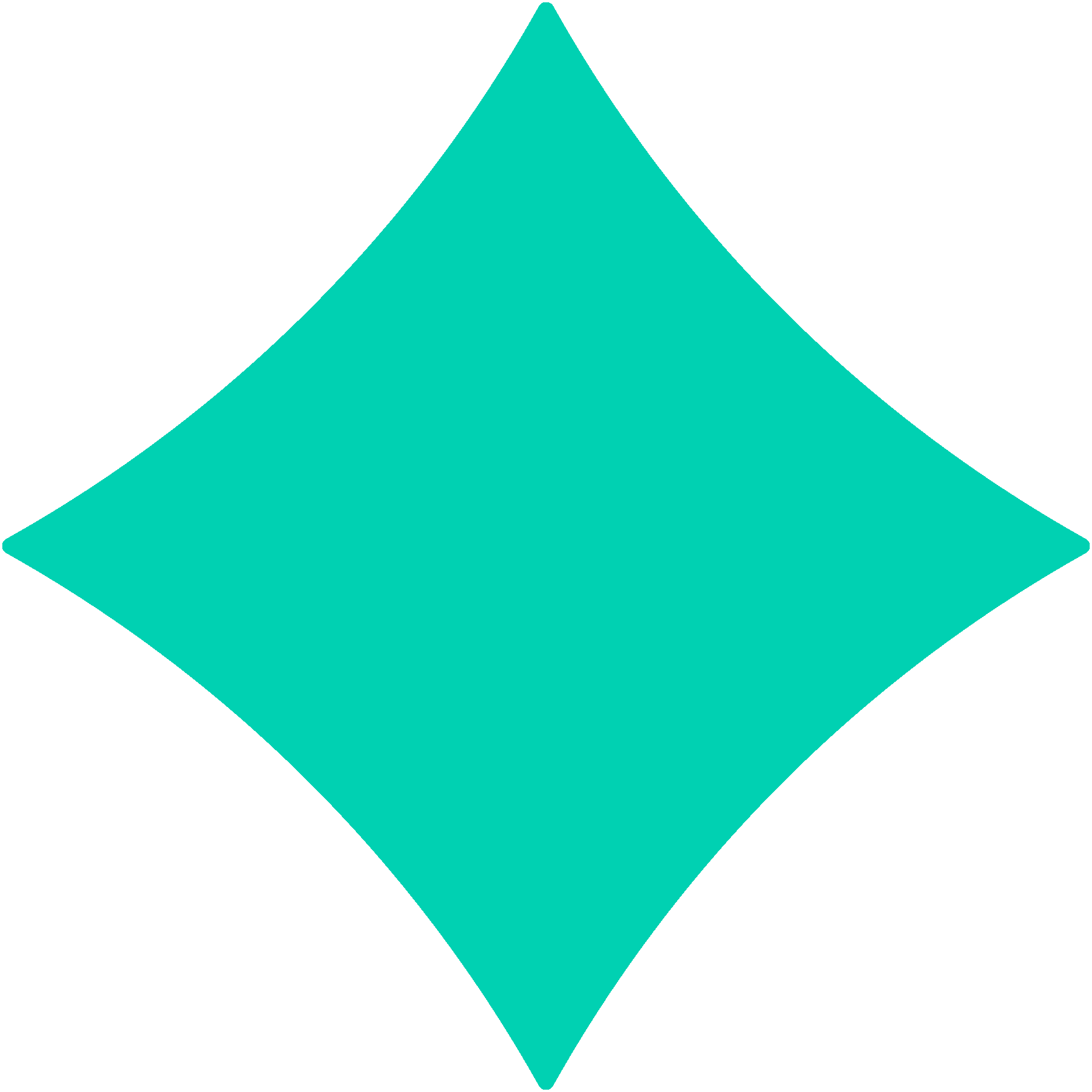 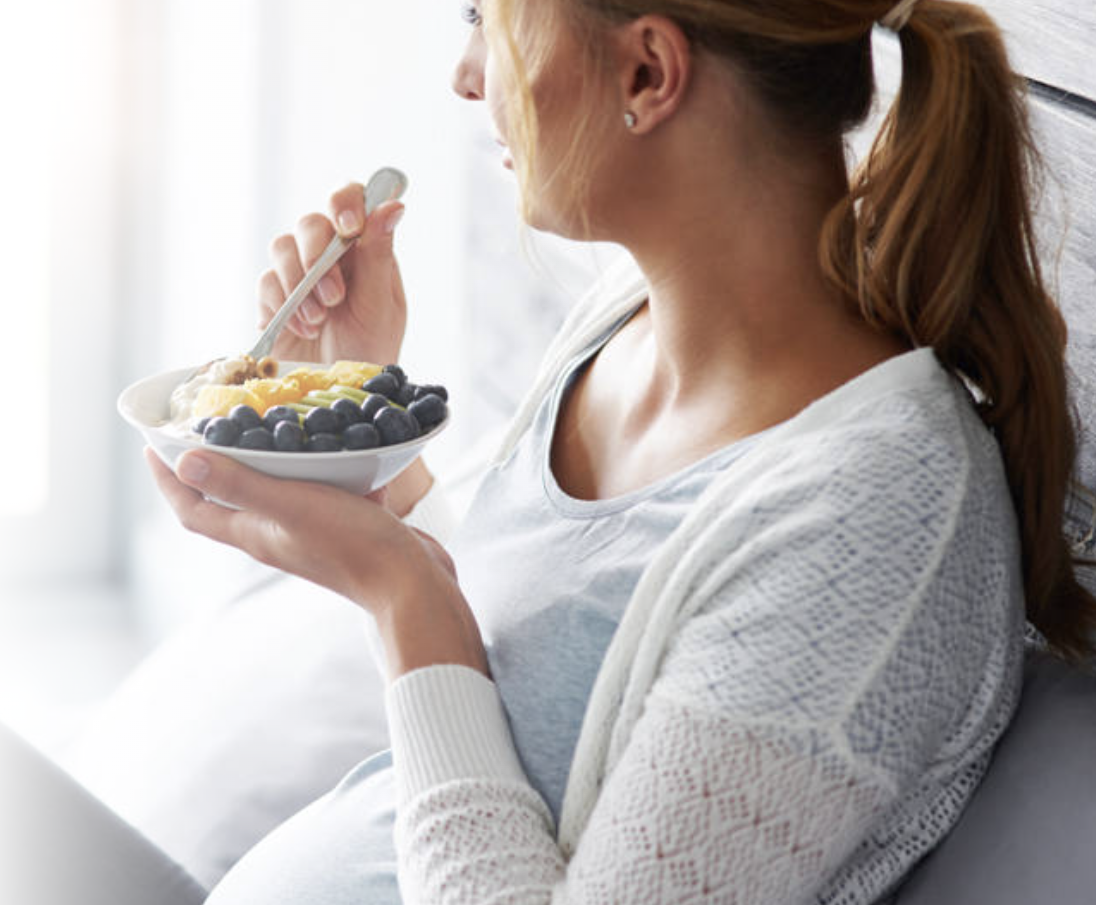 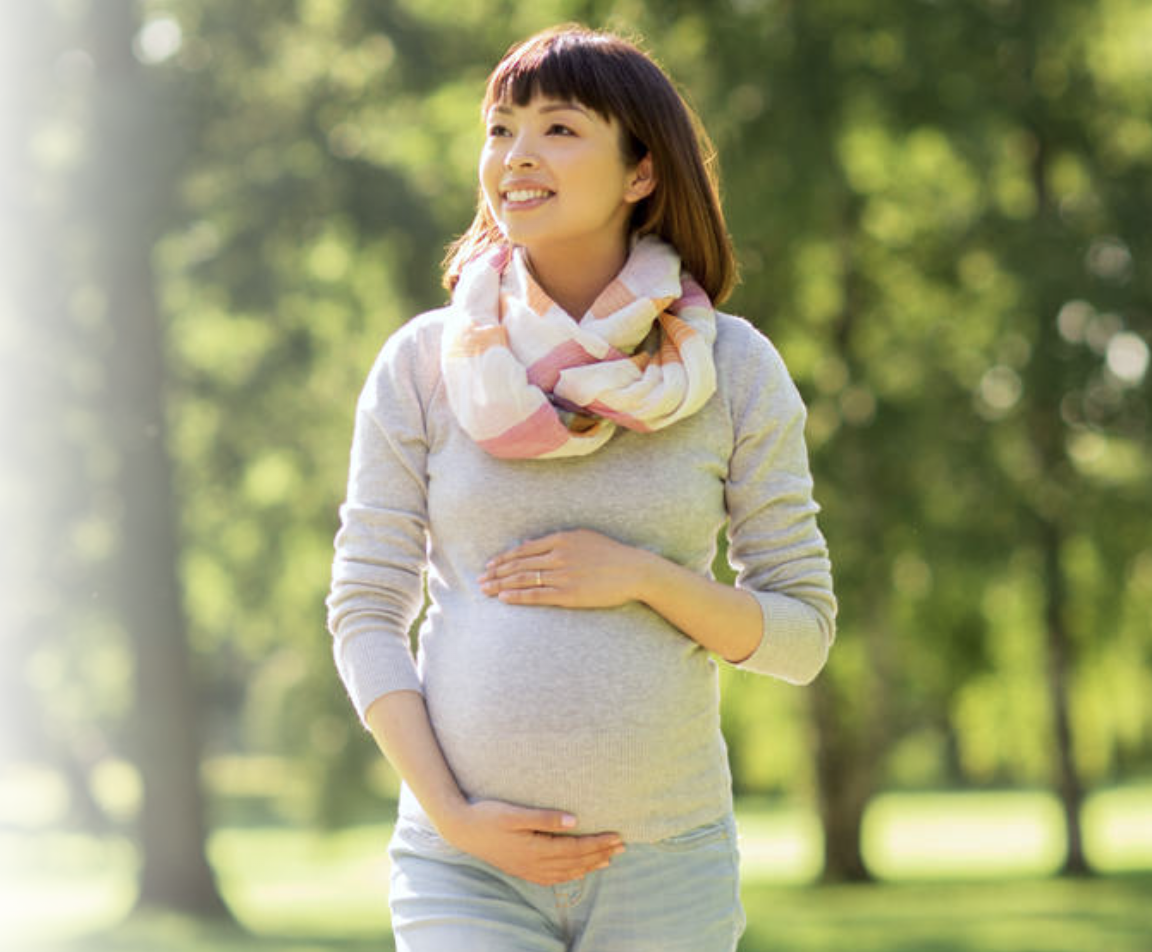 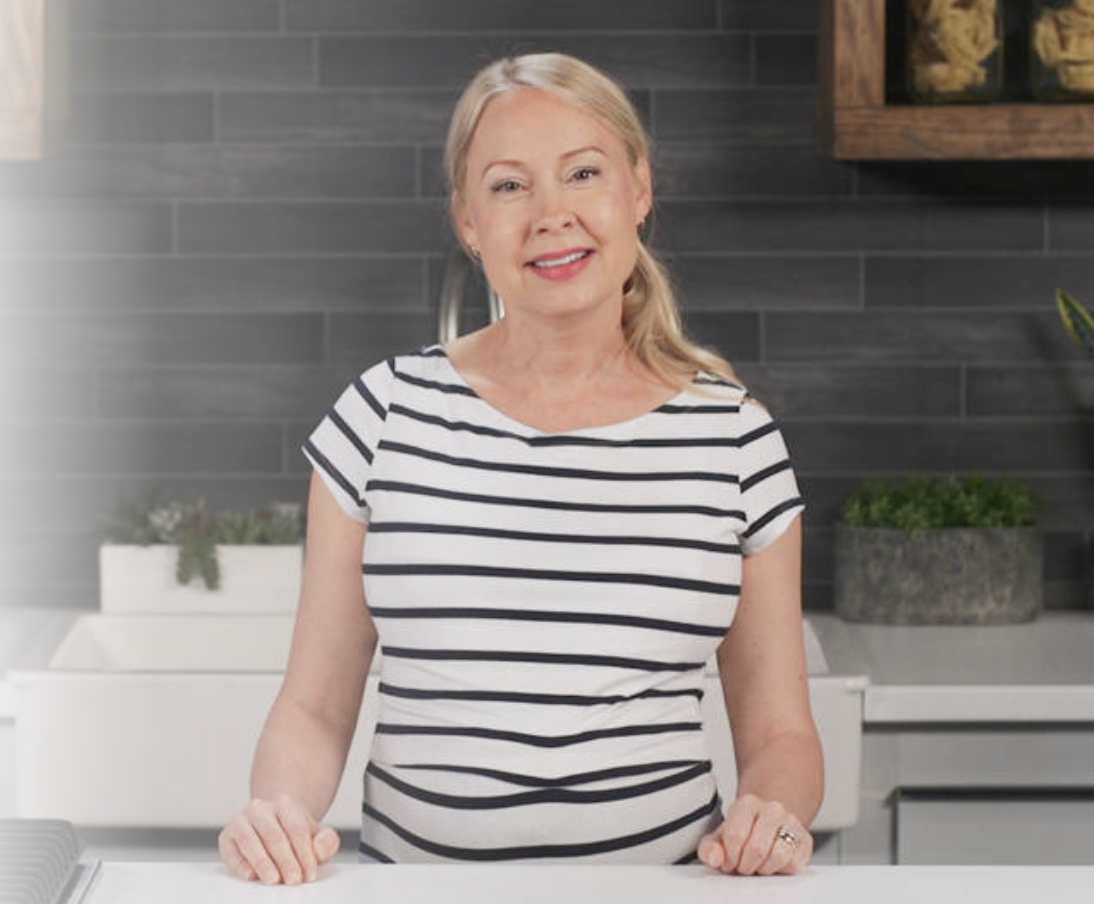 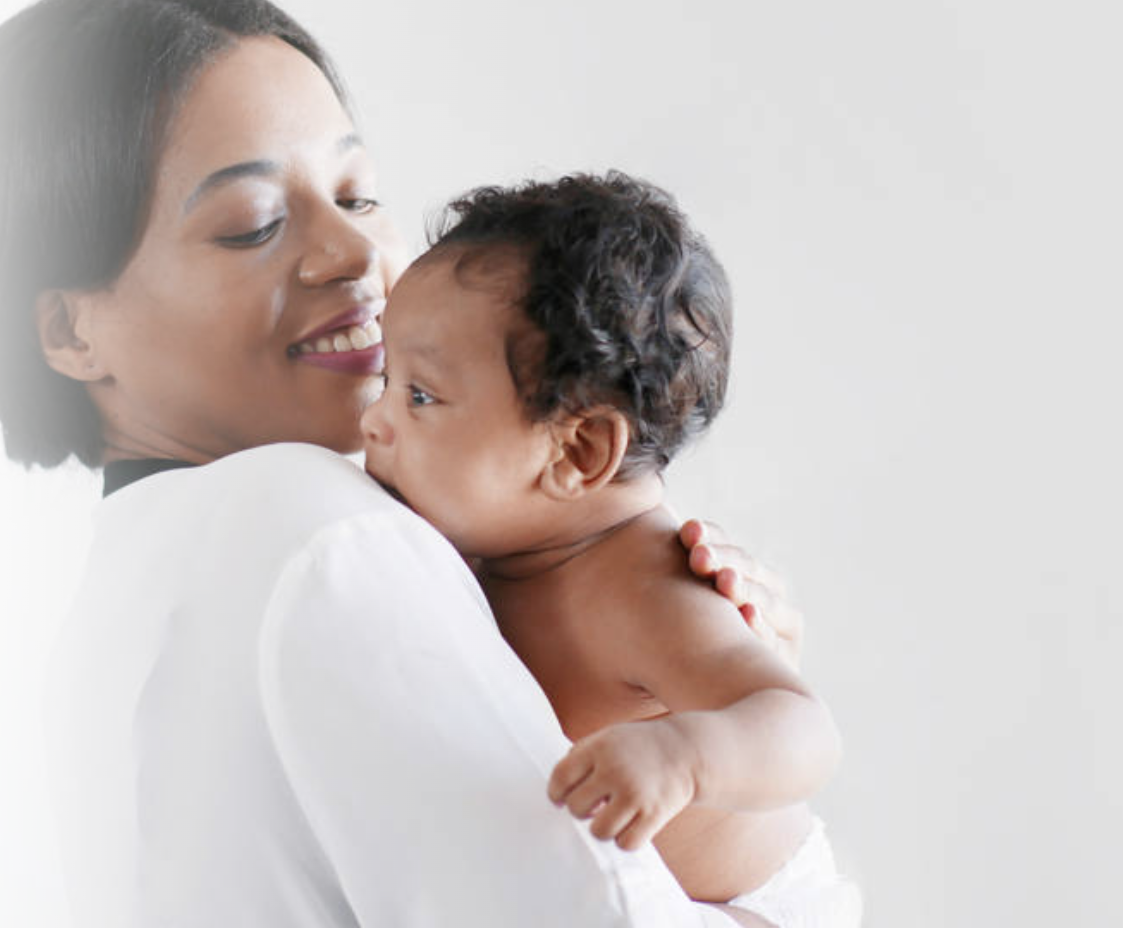 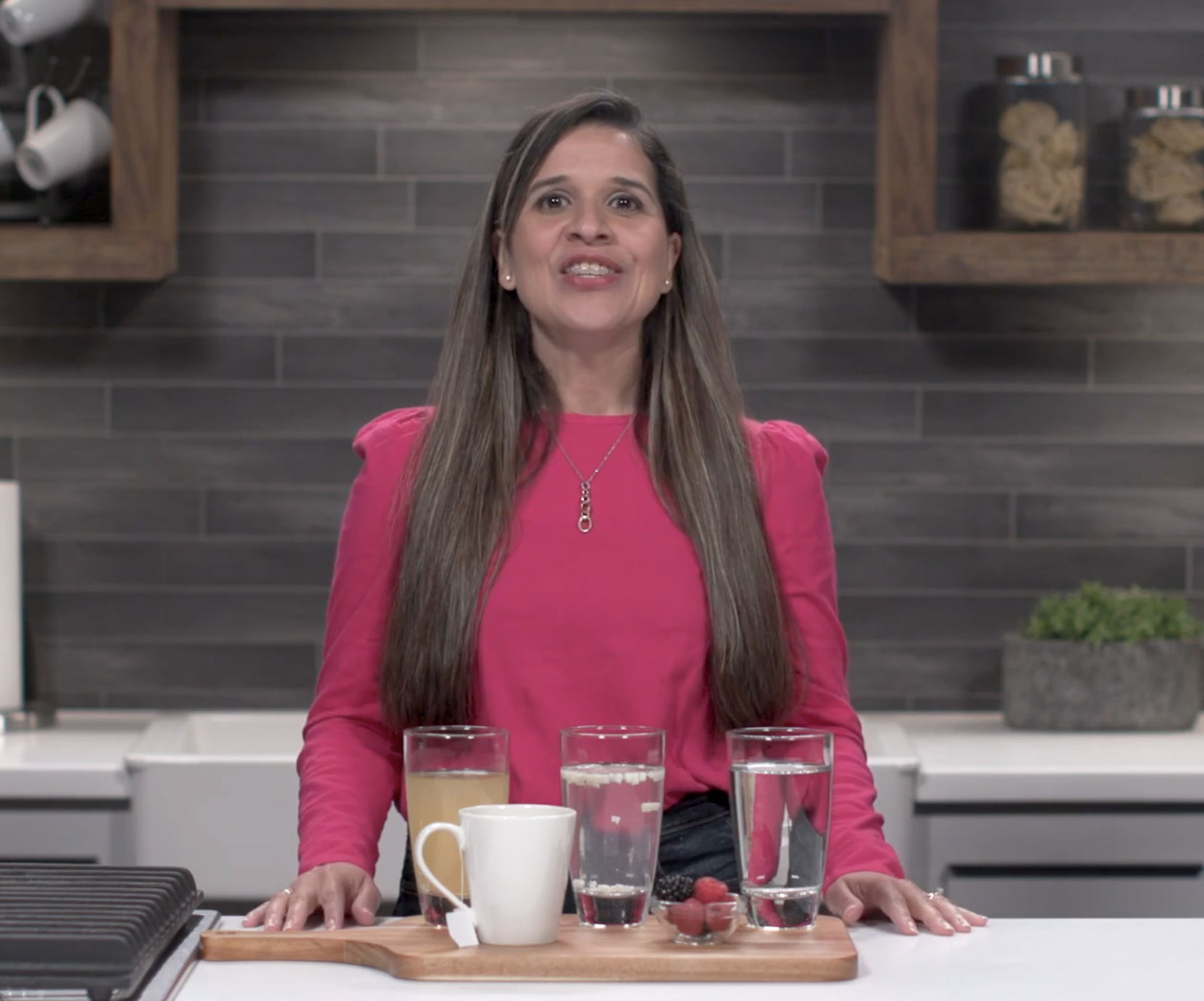 Access robust content across a range of topics that supports every stage of women’s health. 

Explore the complete catalog on Wellbeats.
Prenatal Nutrition19 Activities | 4 Weeks
Pre-Natal Nutrition 4th Trimester
Pre-Natal Nutrition 1st Trimester
Pre-Natal Nutrition 2nd Trimester
Pre-Natal Nutrition 3rd Trimester
PRE & POST NATAL FITNESS | Classes
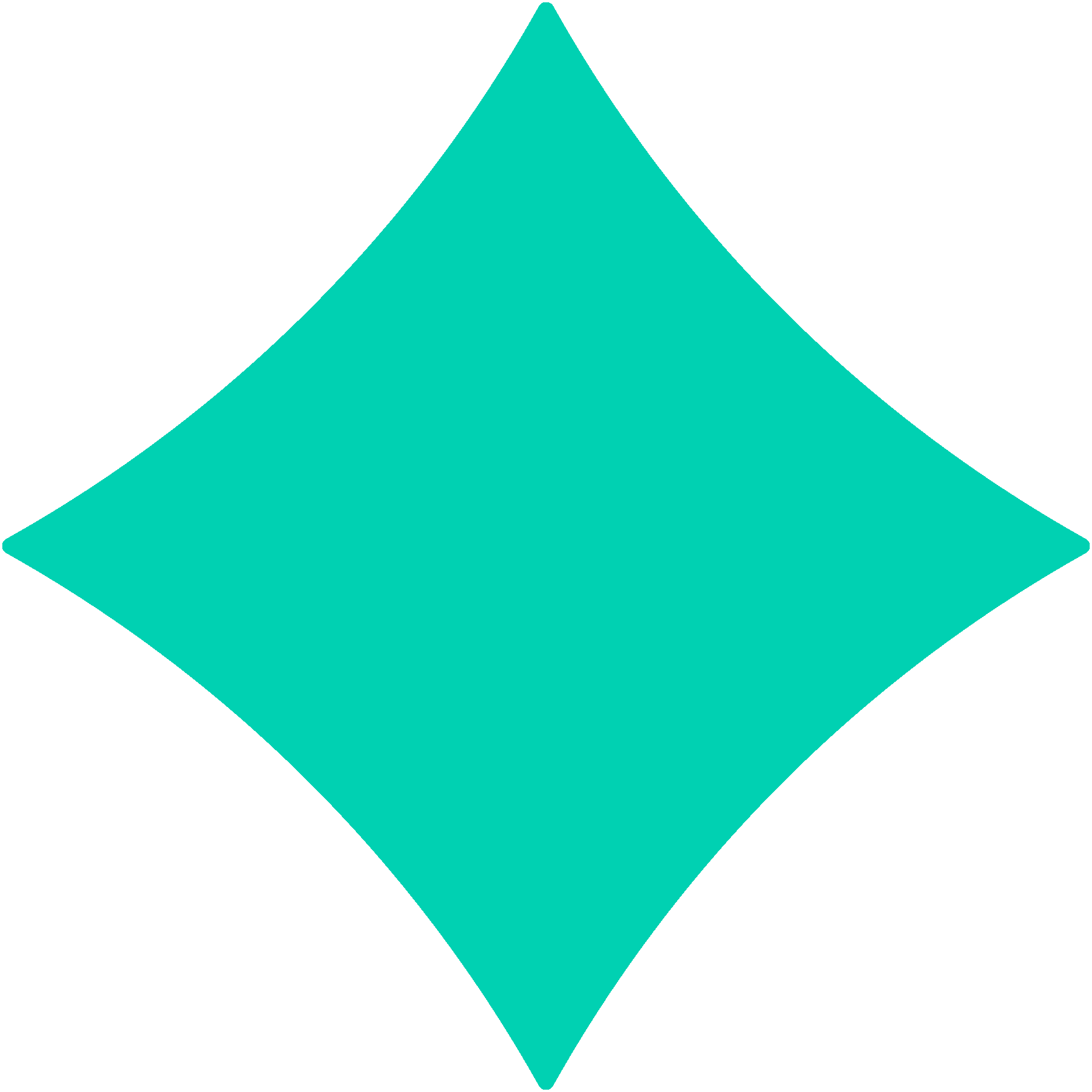 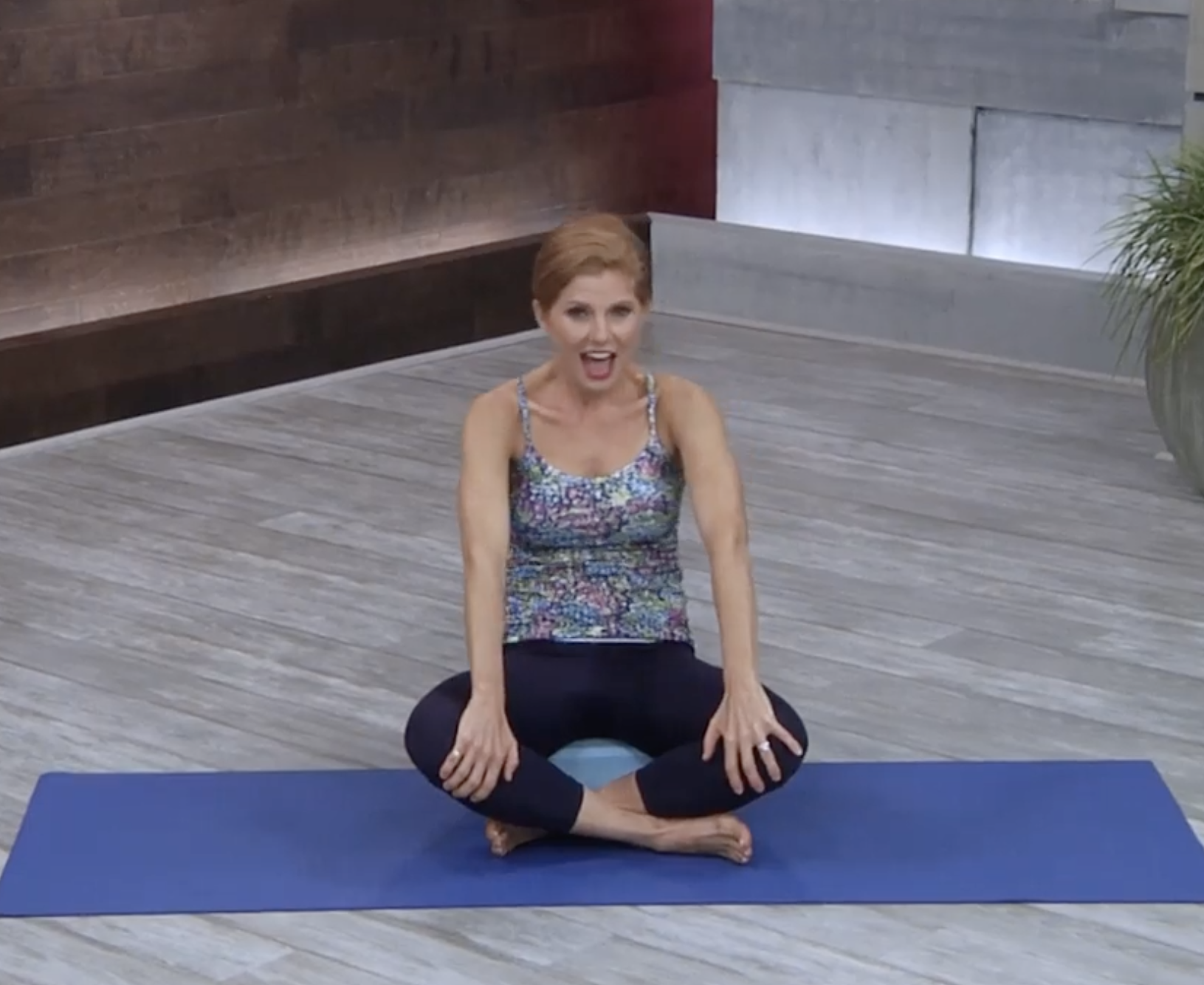 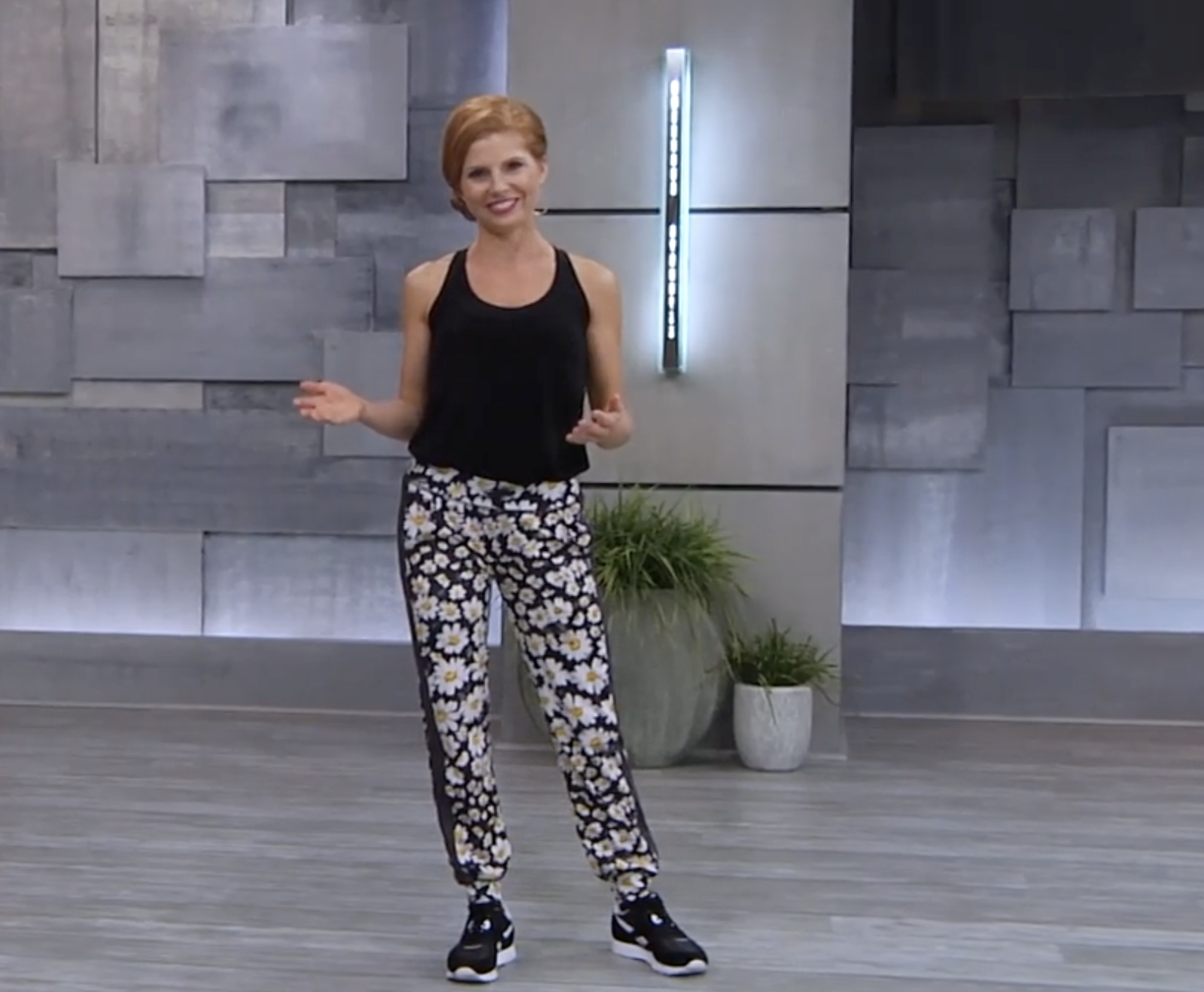 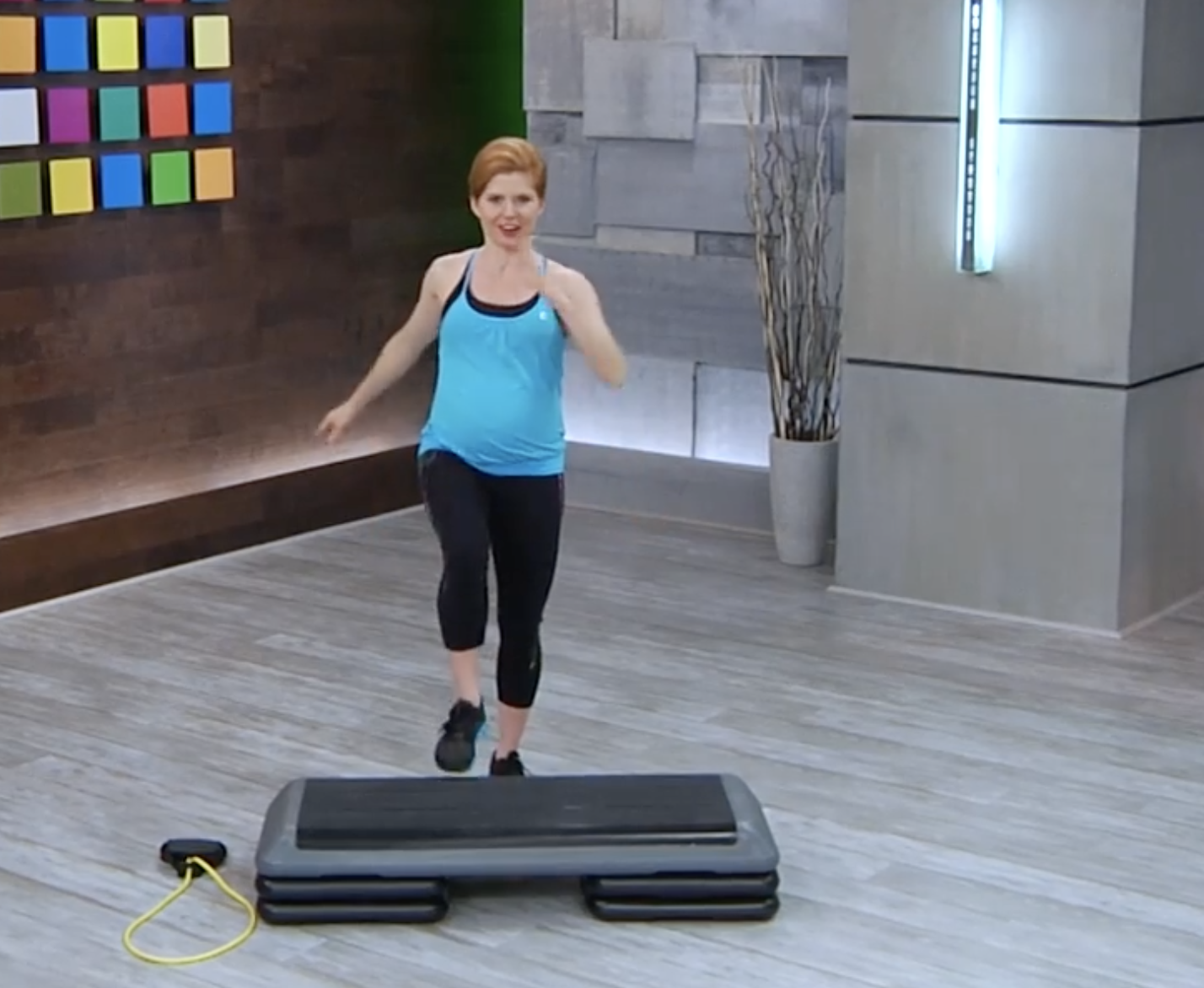 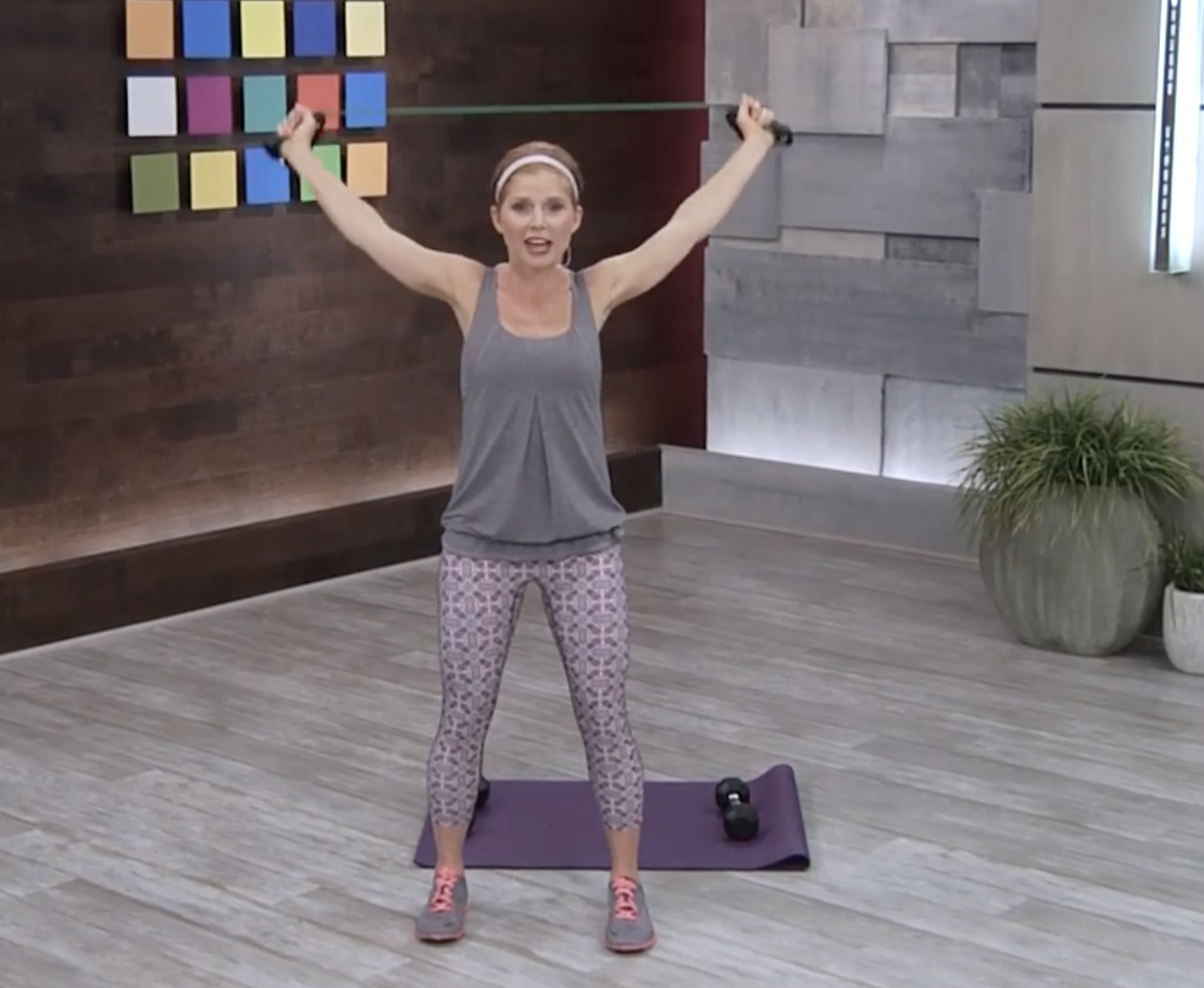 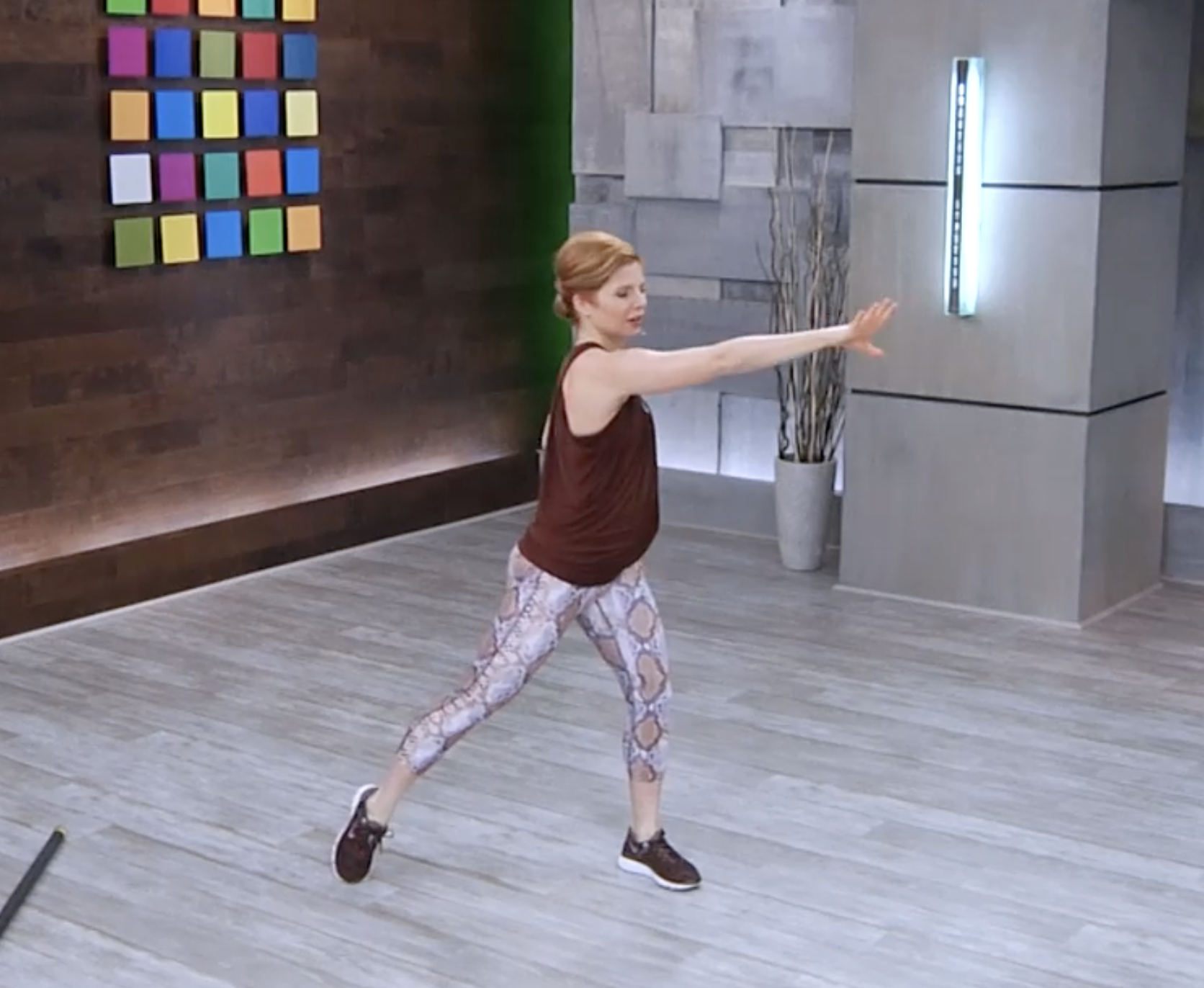 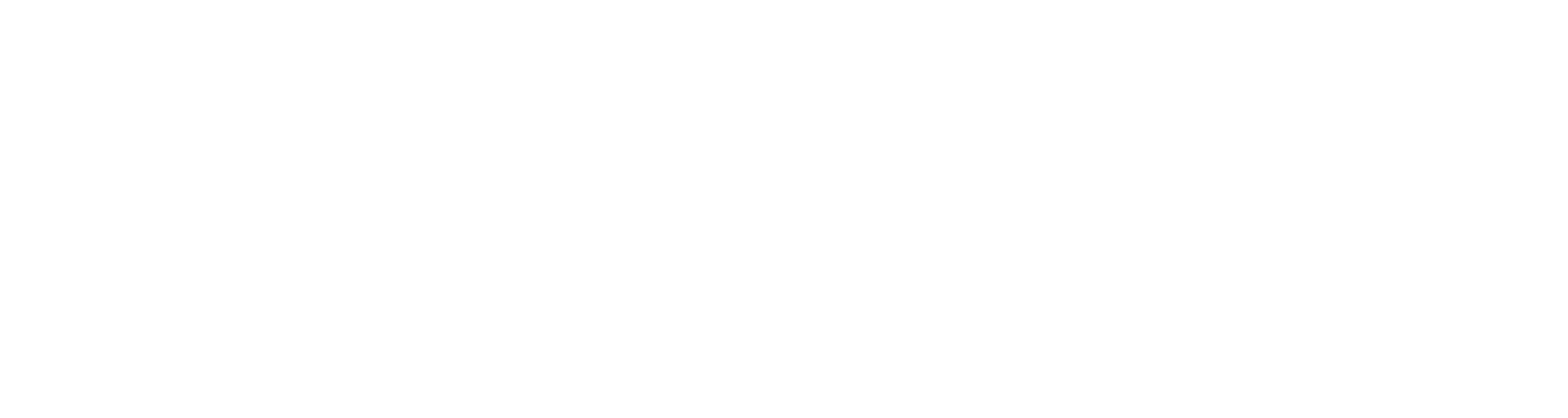 Pre-Natal: Stretch & Release
Pre-Natal: Strong Mama
Post-Natal: Core Rebuild
Post-Natal: Muscle Conditioning
Post-Natal: Cardio Blast
[Speaker Notes: Women’s health is dynamic, evolving and deeply personal. It isn’t one-size-fits-all, that’s why our classes and programs are thoughtfully designed to meet you where you are. Whether you’re embracing change, navigating new challenges, or simply looking to feel your best, our holistic approach and expert guidance are here to support you. Wherever you are in your journey, we’re here to walk alongside you.  Looking for the different ways Wellbeats Wellness support women’s health? We have curated women specific classes and programs with you in mind. Ready to start?]
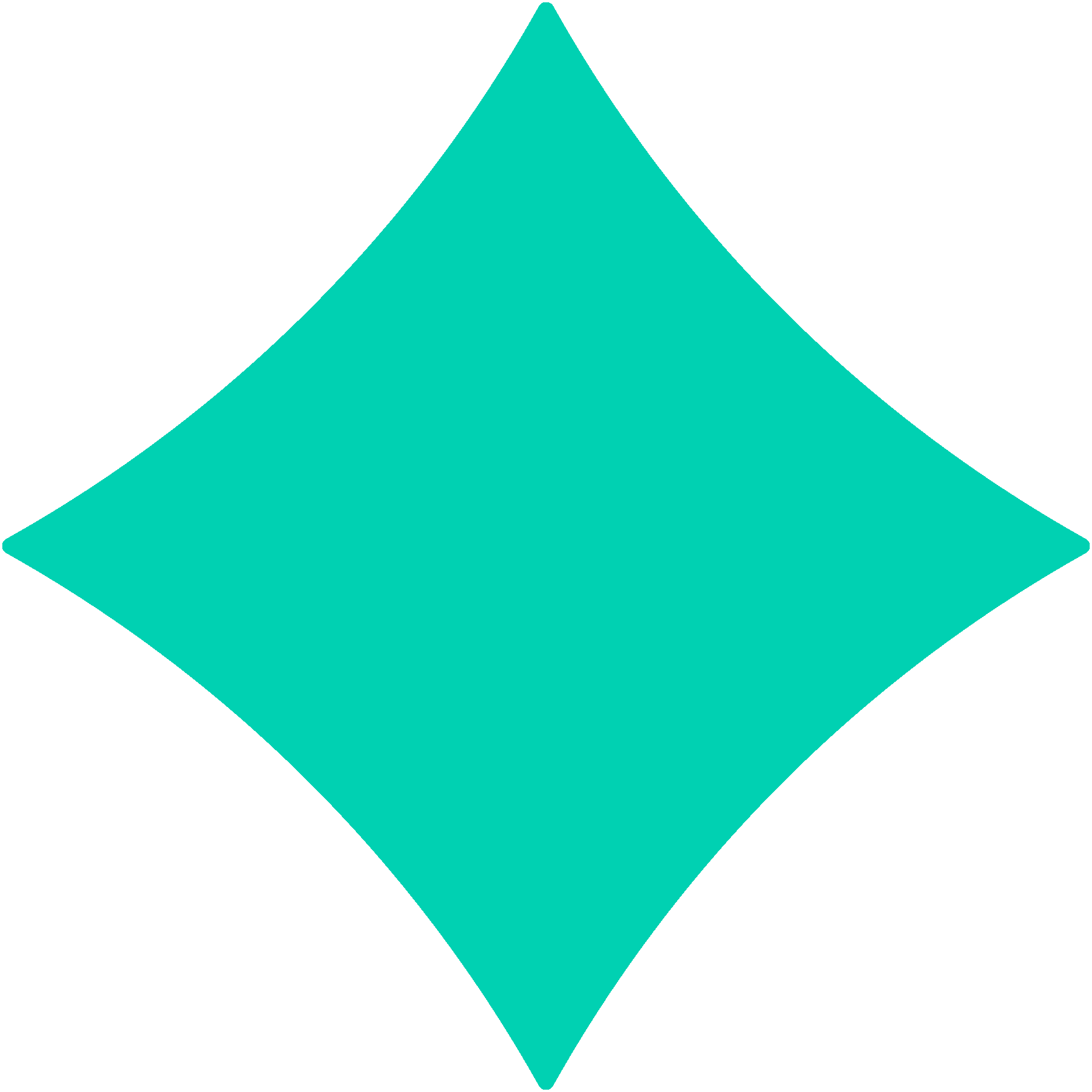 PCOS Classes
Women’s Health Content Library
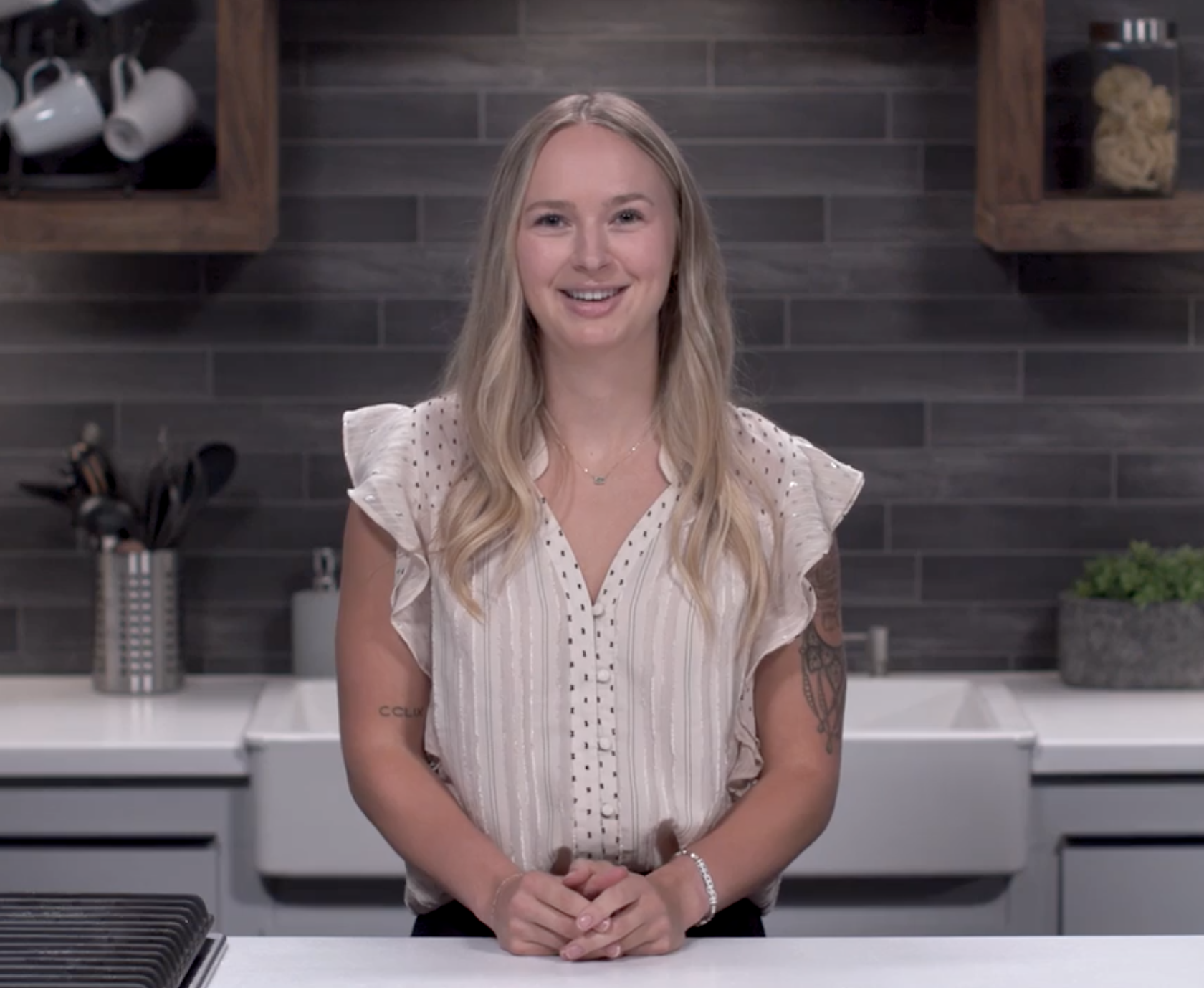 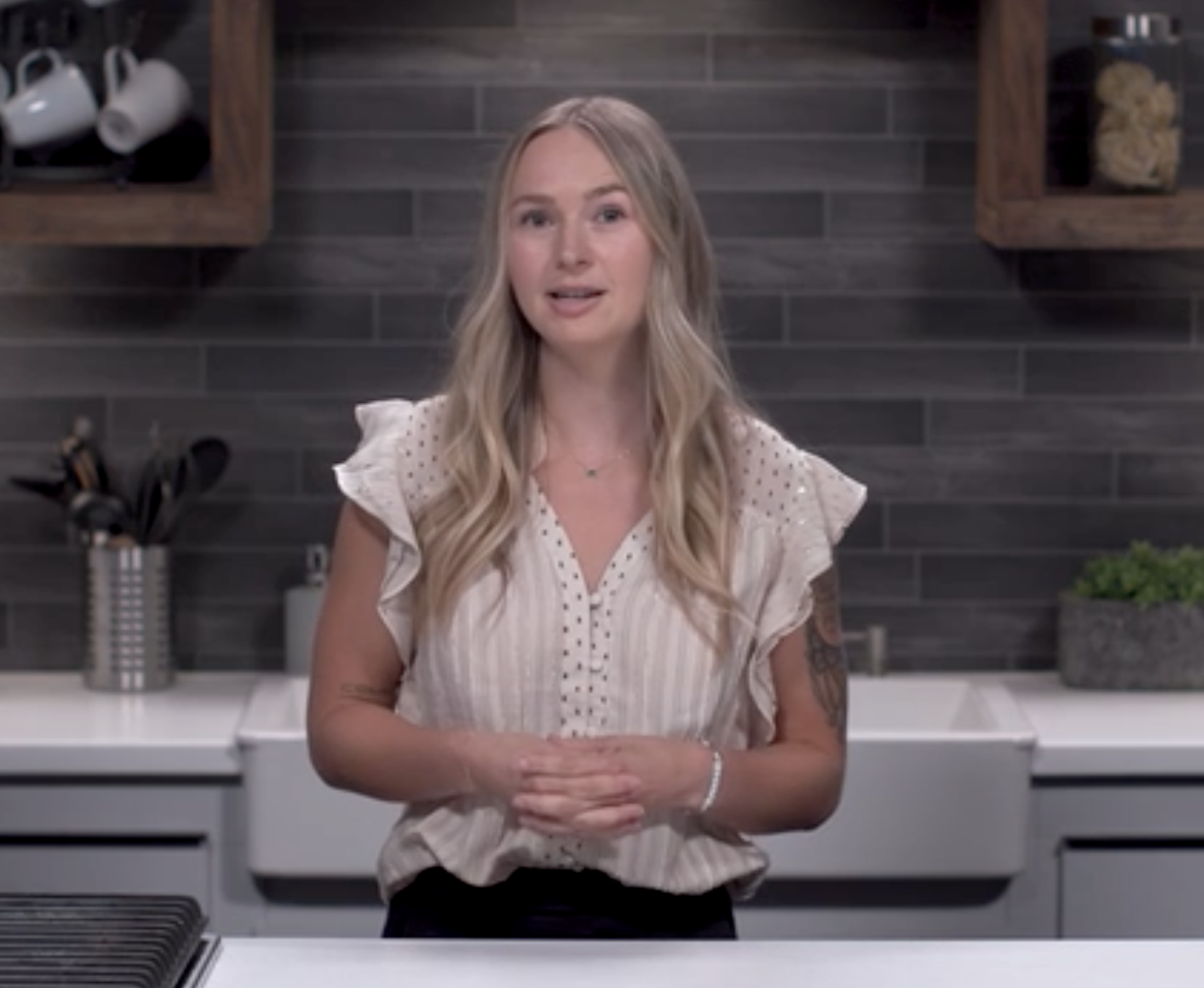 Understanding PCOS
Navigating PCOS
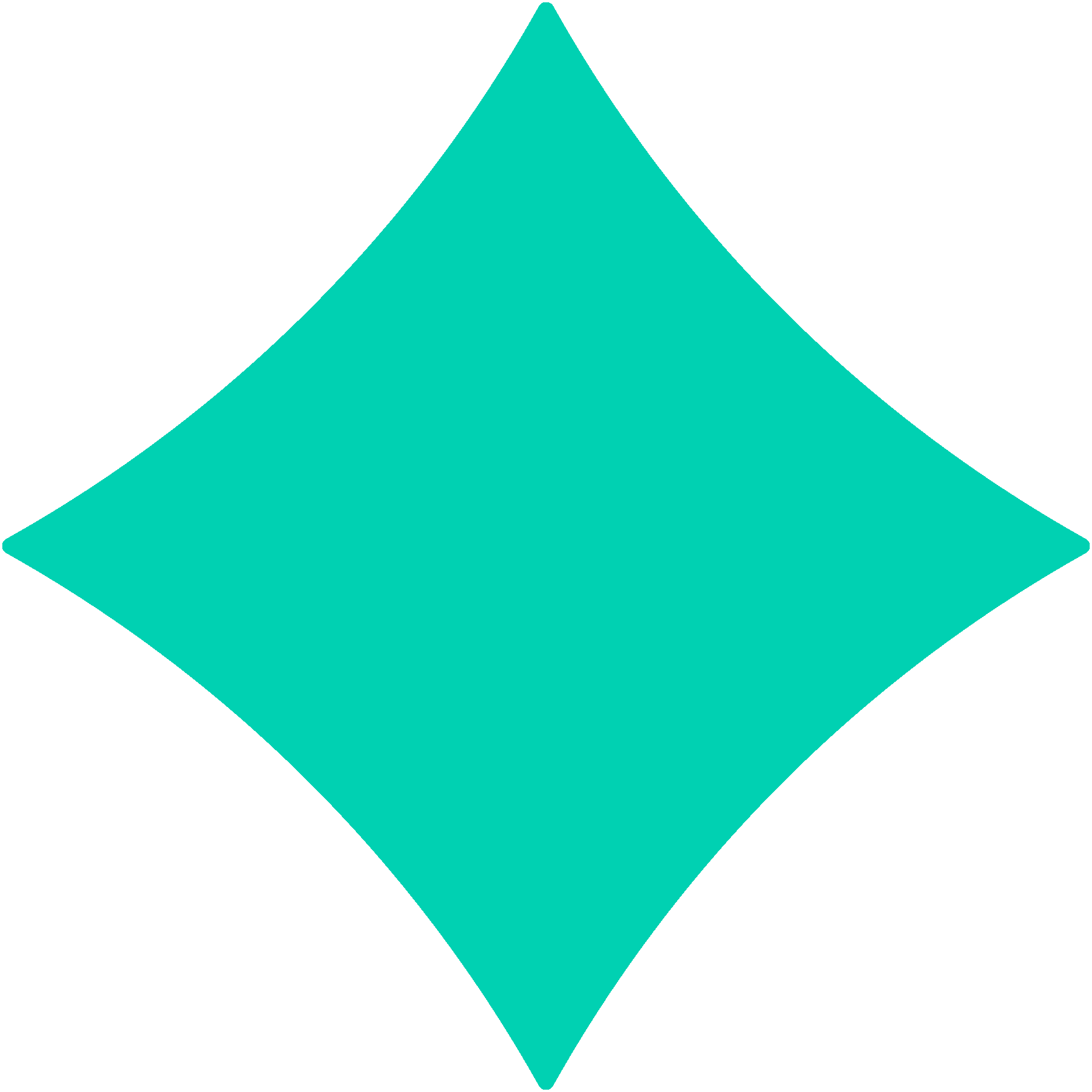 NEW! WOMEN’S HORMONES & FITNESS
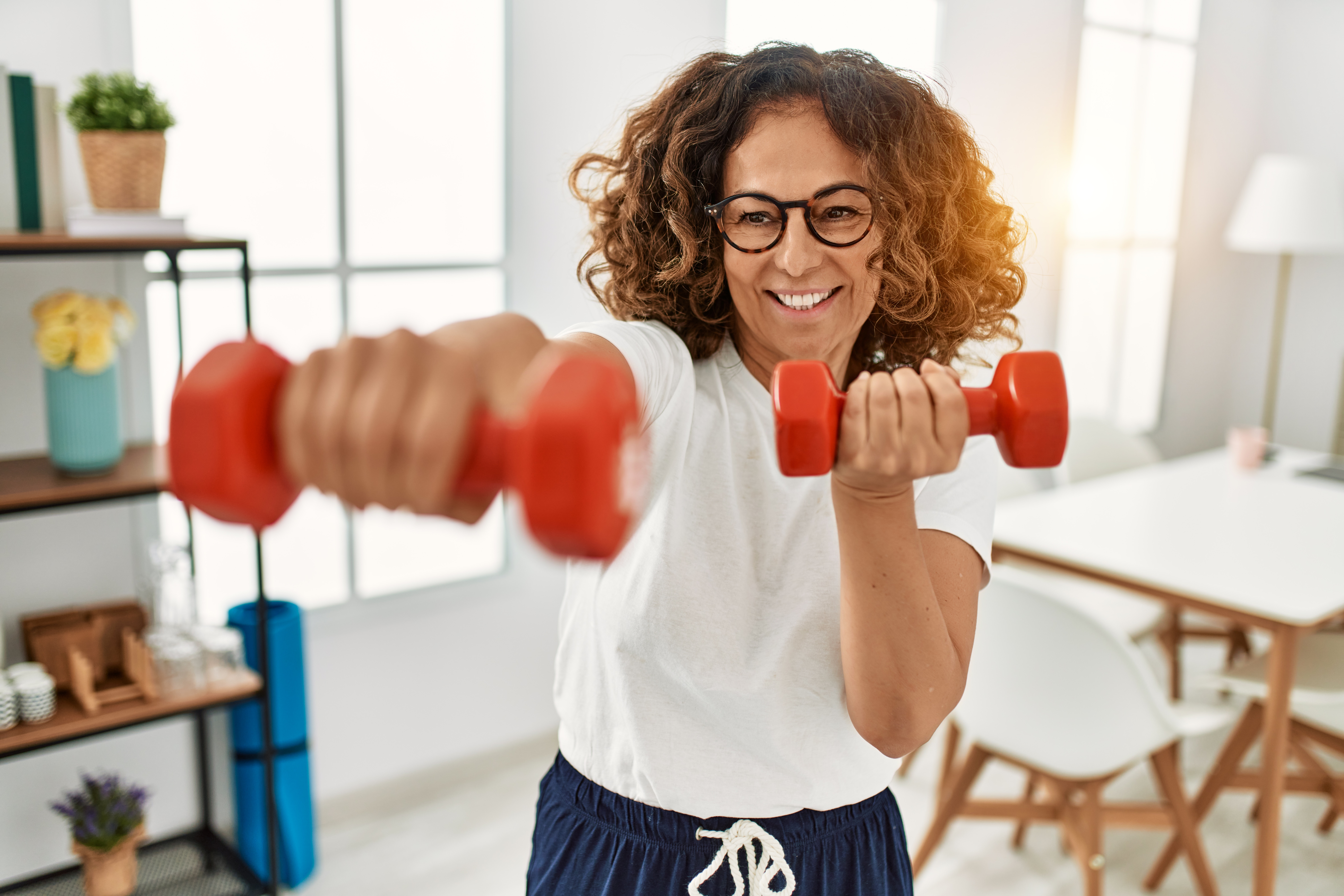 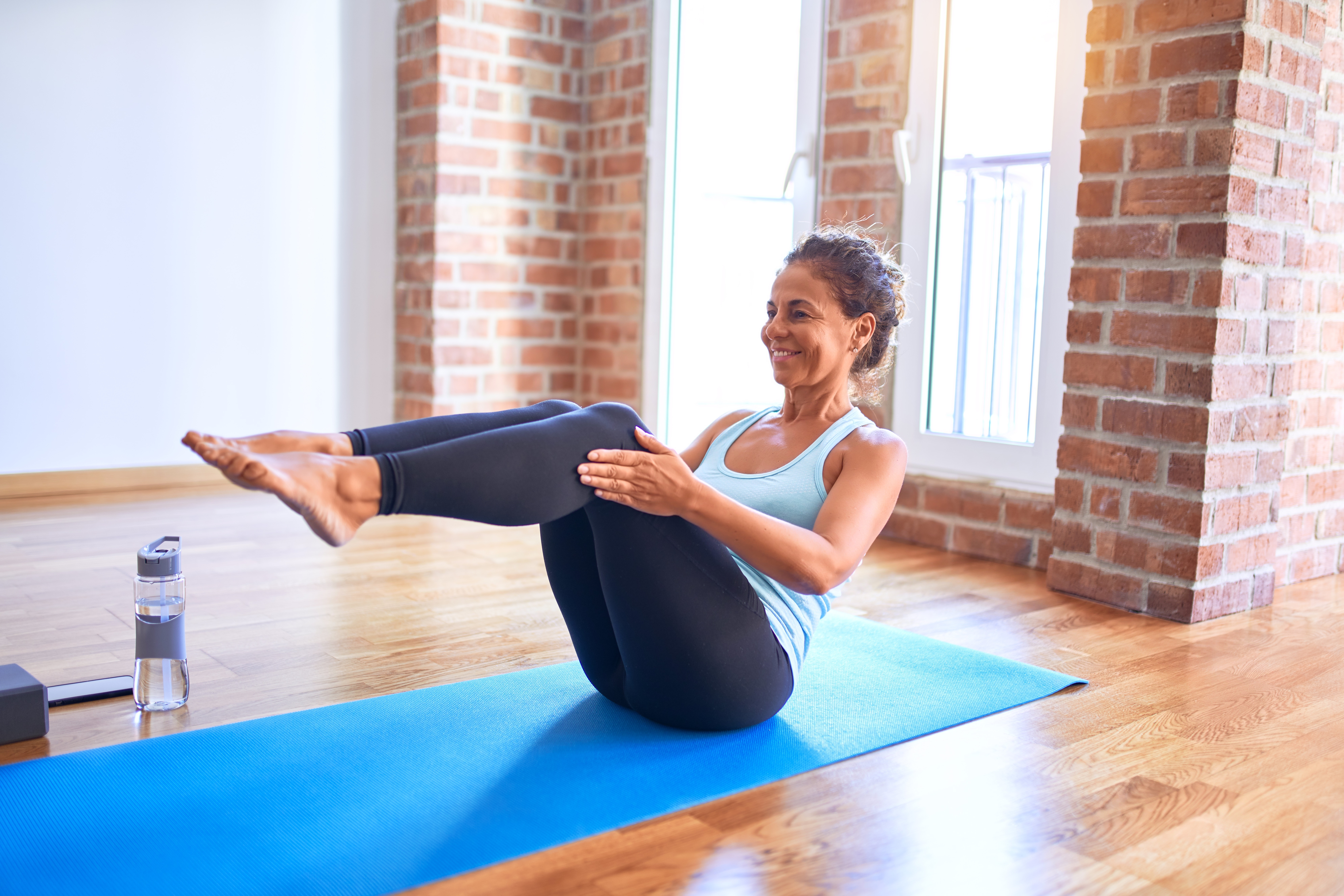 Access robust content across a range of topics that supports every stage of women’s health. 

Explore the complete catalog on Wellbeats.
PRIME POWER14 Activities | 2 weeks
Improve strength, mobility and endurance to work with what your body needs during post menopause.
PERI POWER14 Activities | 2 weeks
Work with your hormones while supporting your strength, flexibility, and energy during perimenopause.
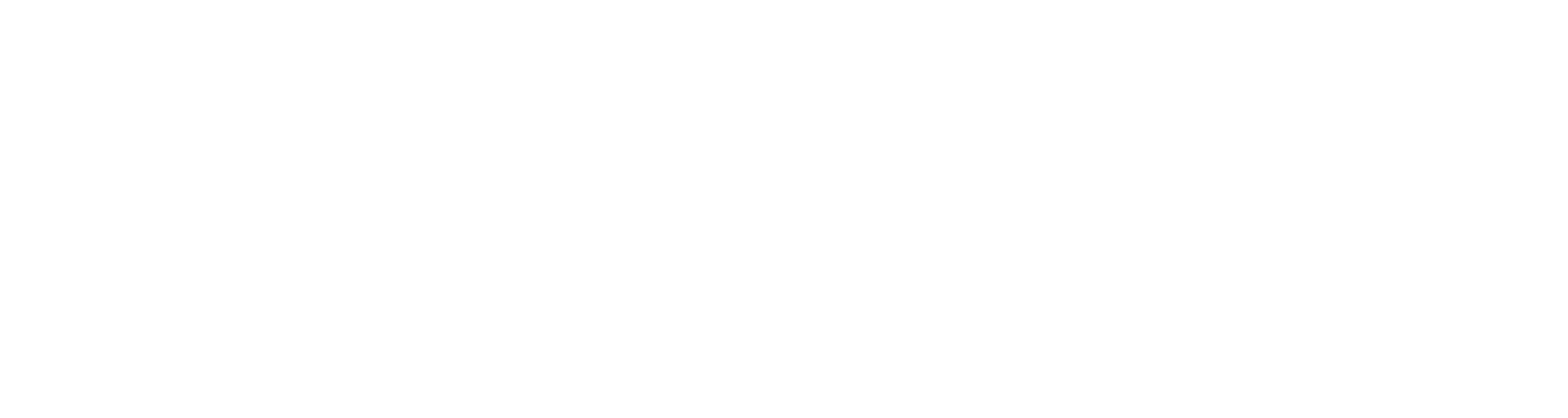 [Speaker Notes: Women’s health is dynamic, evolving and deeply personal. It isn’t one-size-fits-all, that’s why our classes and programs are thoughtfully designed to meet you where you are. Whether you’re embracing change, navigating new challenges, or simply looking to feel your best, our holistic approach and expert guidance are here to support you. Wherever you are in your journey, we’re here to walk alongside you.  Looking for the different ways Wellbeats Wellness support women’s health? We have curated women specific classes and programs with you in mind. Ready to start?]